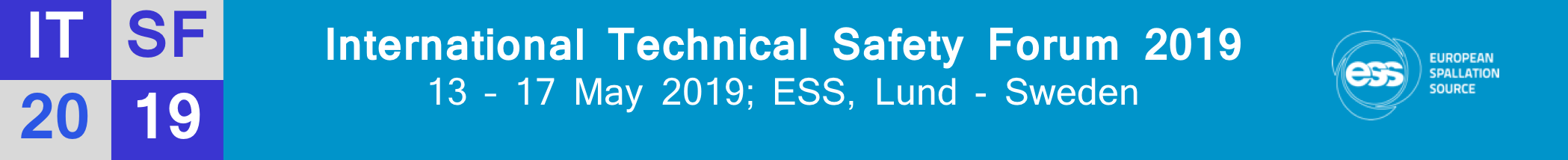 An overview of CERN HSE in-house developed software tools for Safety
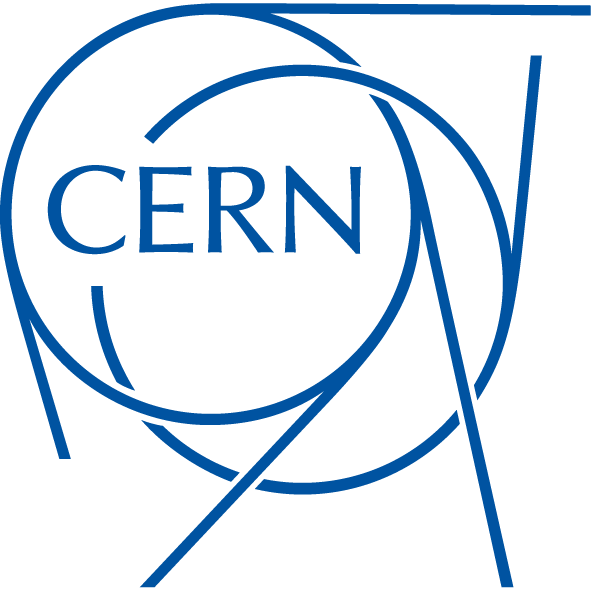 Gustavo Segura 
on behalf of the HSE-CEN-CO team
15.05.2019
EDMS 2150115                                        G.SEGURA
2
An overview of CERN HSE in-house developed software tools for Safety
HSE-CEN-CO Team 
Databases and Web applications for HSE
SAILOR – Safety Inspections tool(s)
TSA - Tendering Support
RAISIN – Radiation Risk Areas Inventory
CERES – Chemical safety register
Personal Dosimetry
Supervision, Control and Data Acquisition systems
REMUS – Radiation an Environment Monitoring Unified Supervision
Future developments
15.05.2019
EDMS 2150115                                        G.SEGURA
3
HSE-CEN-CO Team
HSE-CEN-CO, HSE Computing Support
We are responsible for the development and support of a wide set of software tools for safety management at CERN

Two domains of expertise:
Databases and Web-applications supporting the HSE Unit activities 

SCADA - Supervision, Control and Data Acquisition systems for Radiation Protection and Environment Protection

The 1st question: Commercial software or in-house development ?
15.05.2019
EDMS 2150115                                        G.SEGURA
4
SAILOR – Safety Inspections
15.05.2019
EDMS 2150115                                        G.SEGURA
5
SAILOR – Safety Inspections
SAILOR is a Safety Inspections Management System, i.e. a software where
Safety Inspectors register safety and environment issues - (what, where, urgency, responsibility, etc.)
Designated resolvers are requested to take Action in order to control /reduce/ suppress the risks record their progress. 
Safety Managers (i.e.: HSE, Safety Officers, Department Leaders, Group Leaders, etc.) can follow-up the resolution of the issues.
15.05.2019
EDMS 2150115                                        G.SEGURA
6
SAILOR – GENERAL Safety Inspections – Writing and Notif. phase
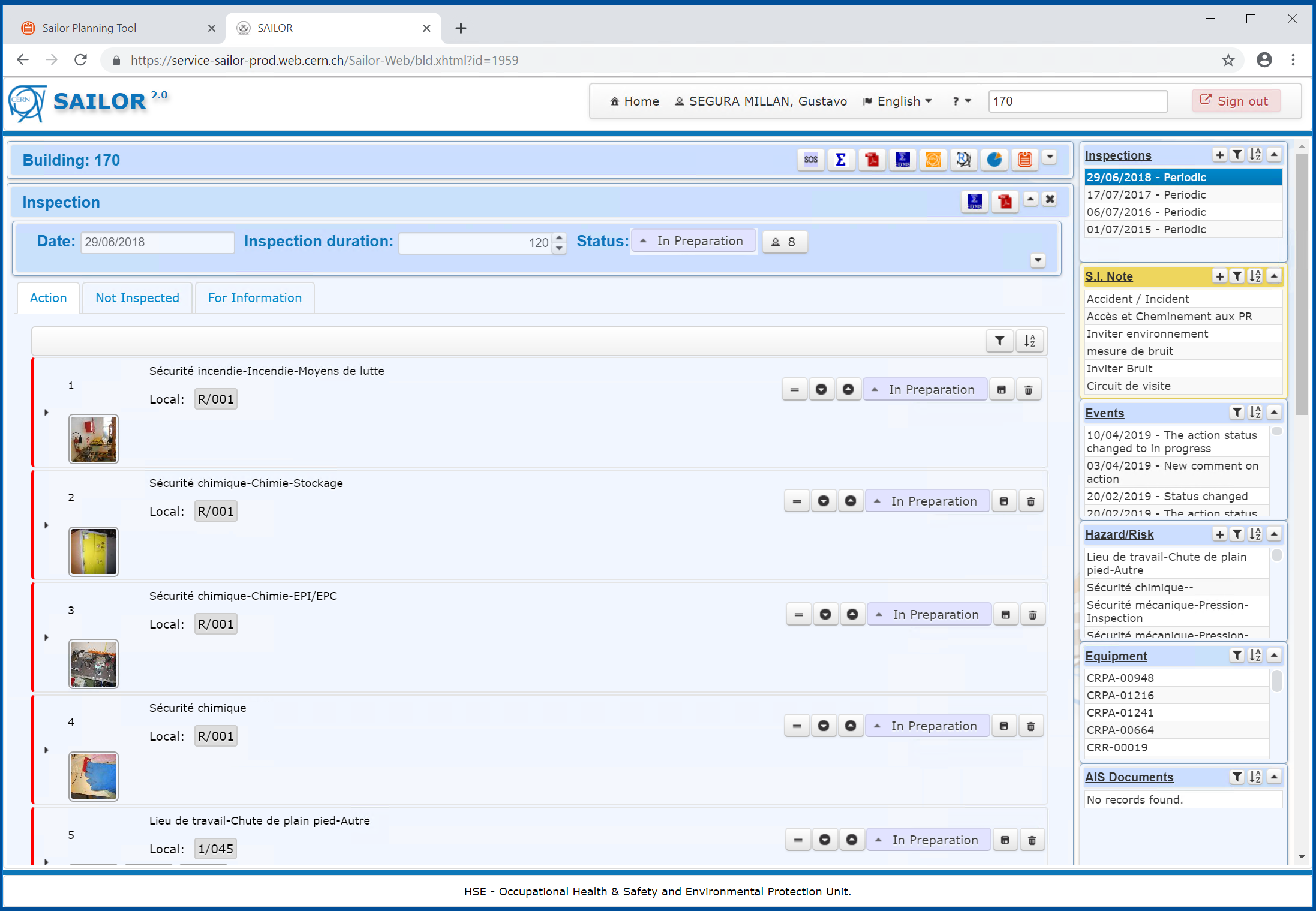 GENERAL
Inspections
15.05.2019
EDMS 2150115                                        G.SEGURA
7
SAILOR – GENERAL Safety Inspections – Writing and Notif. phase
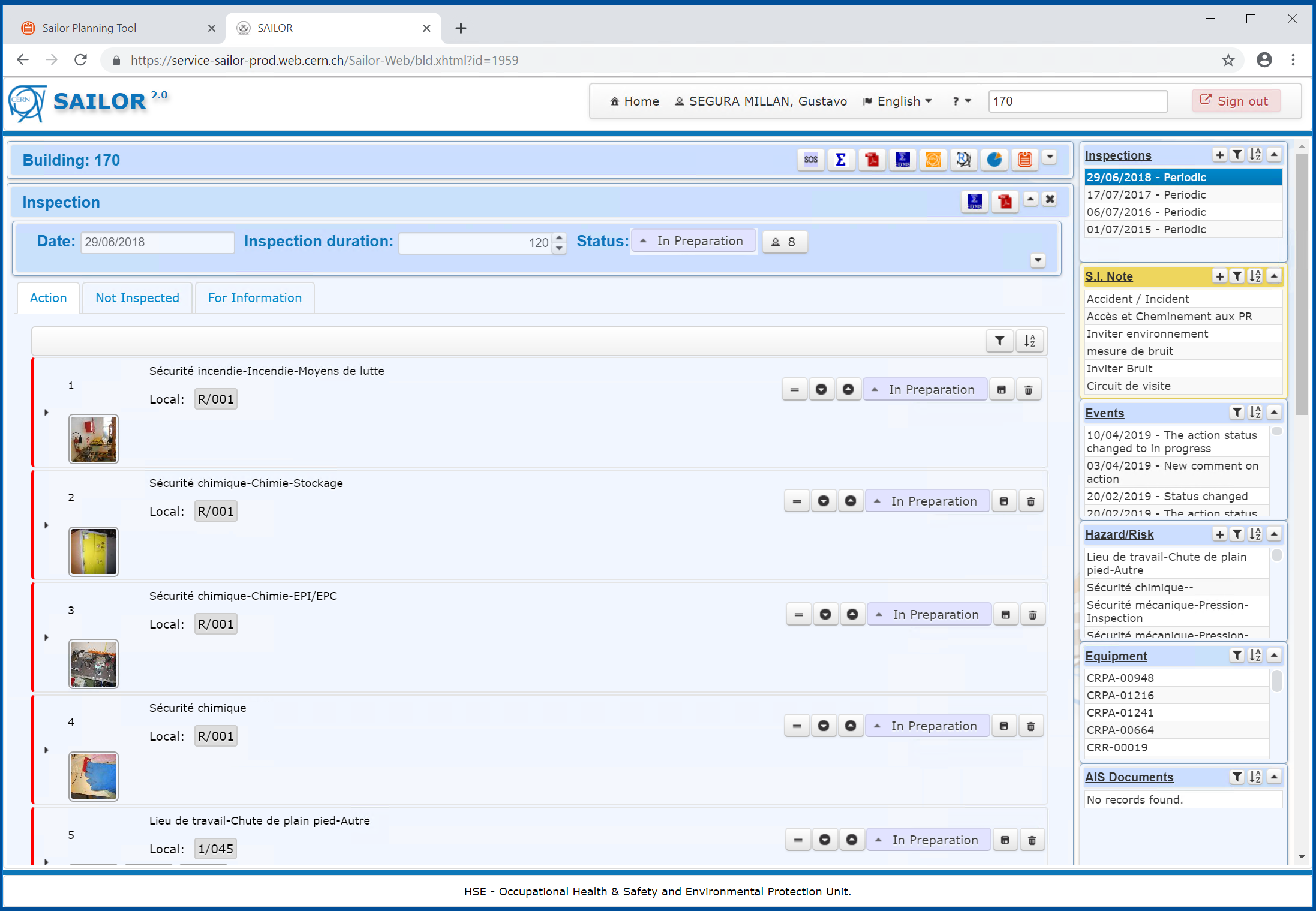 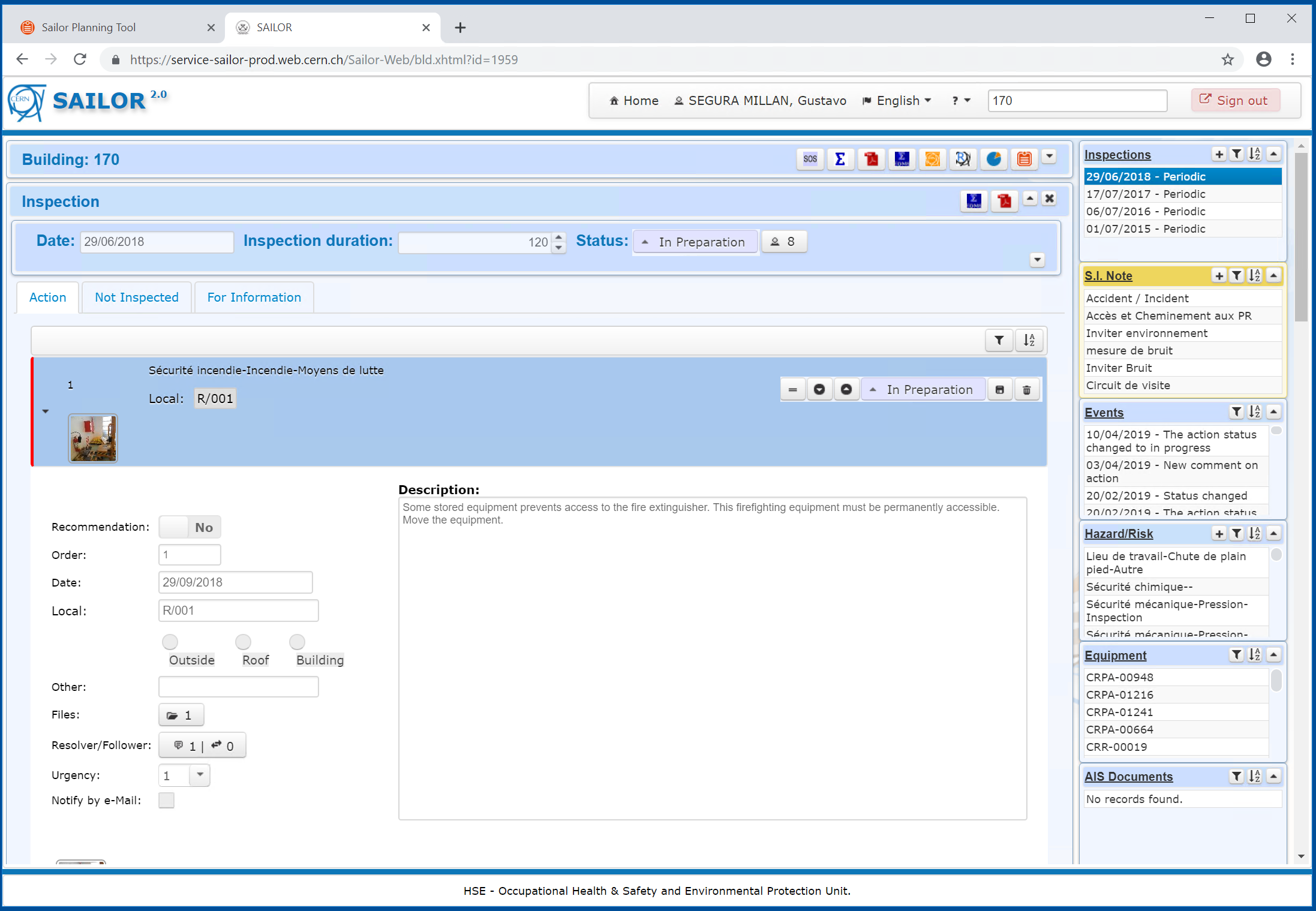 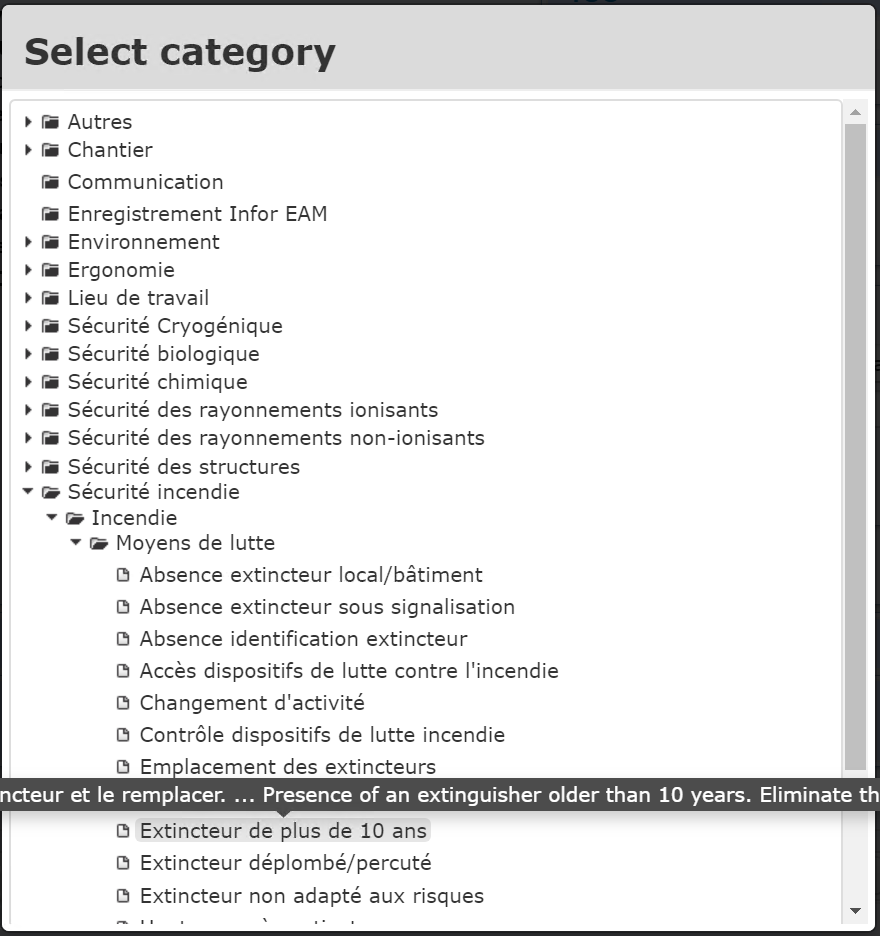 GENERAL
Inspections
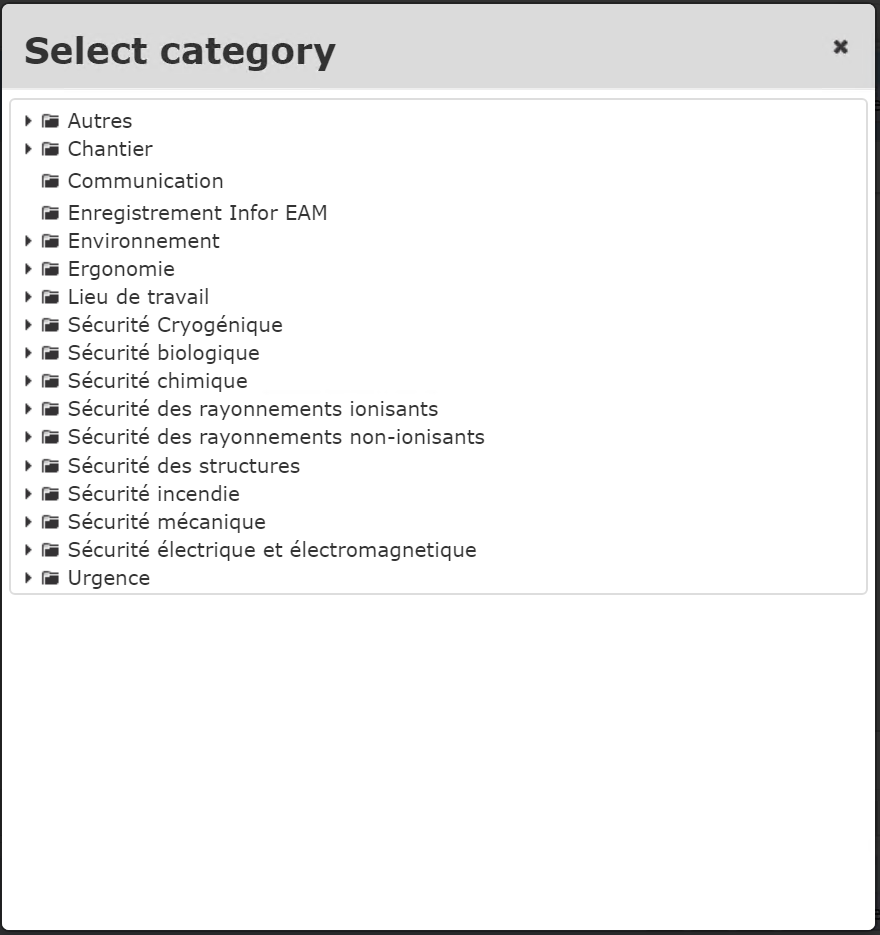 15.05.2019
EDMS 2150115                                        G.SEGURA
8
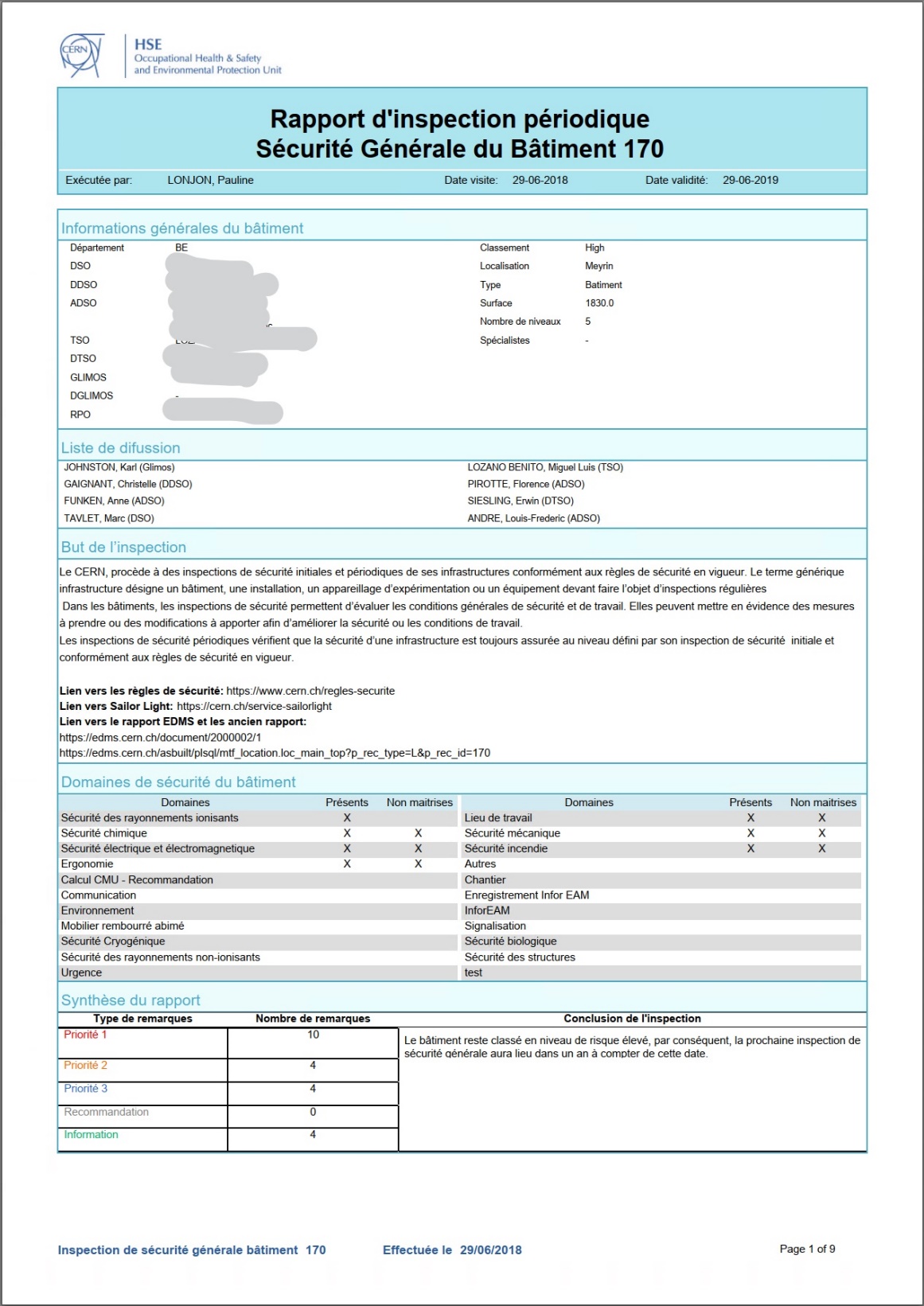 SAILOR – GENERAL Safety Inspections – Writing and Notif. phase
GENERAL
Inspections
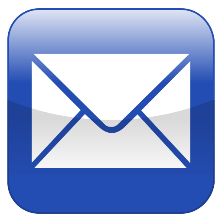 https://sailor...
15.05.2019
EDMS 2150115                                        G.SEGURA
9
SAILOR – GENERAL Safety Inspections – Writing and Notif. phase
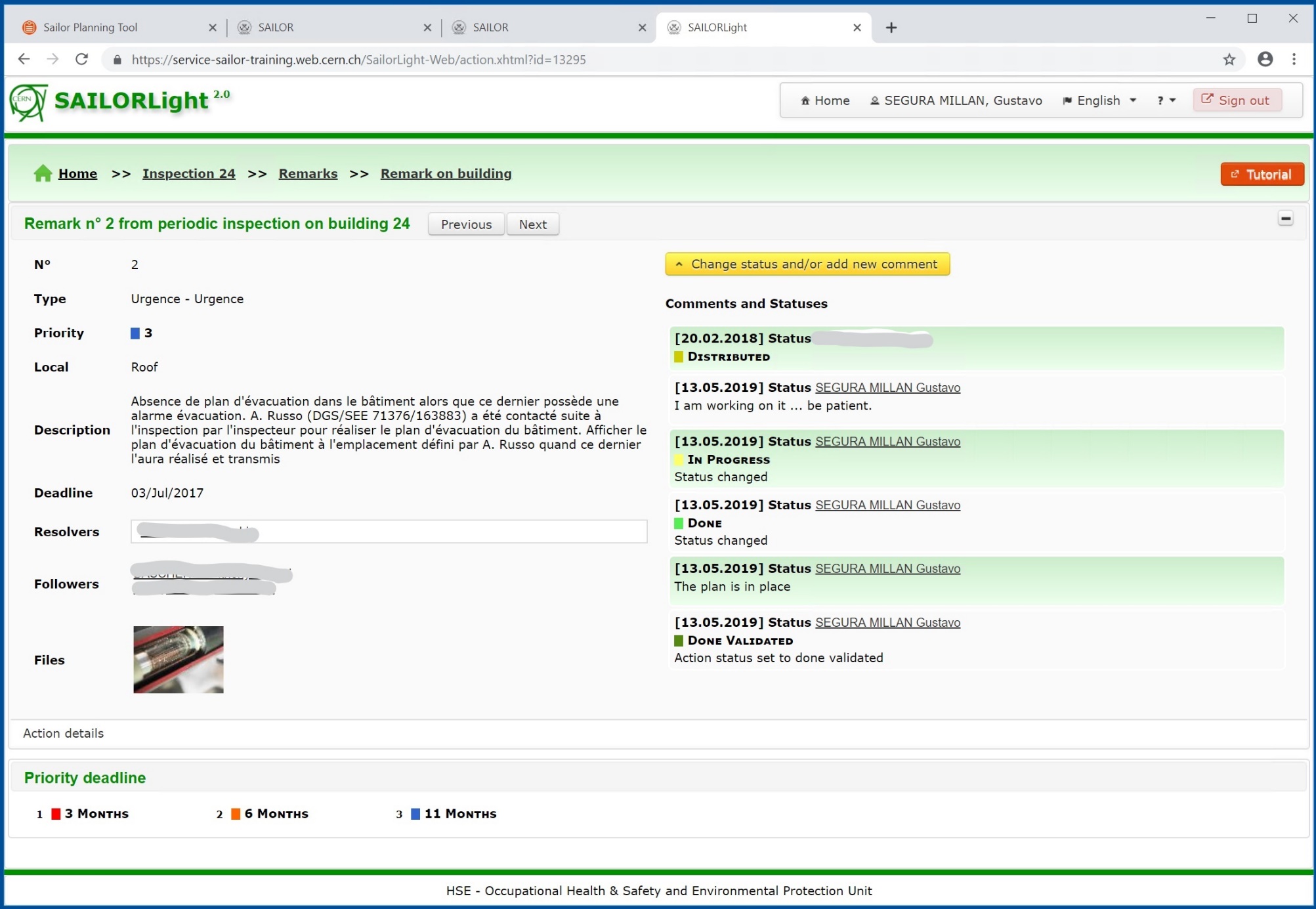 GENERAL
Inspections
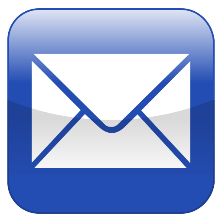 https://sailor...
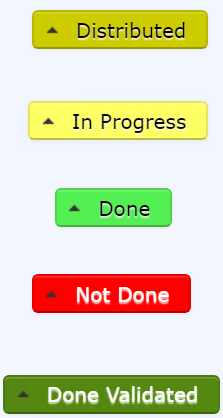 …
15.05.2019
EDMS 2150115                                        G.SEGURA
10
SAILOR – TECHNICAL Safety Inspections – Lifting equipment
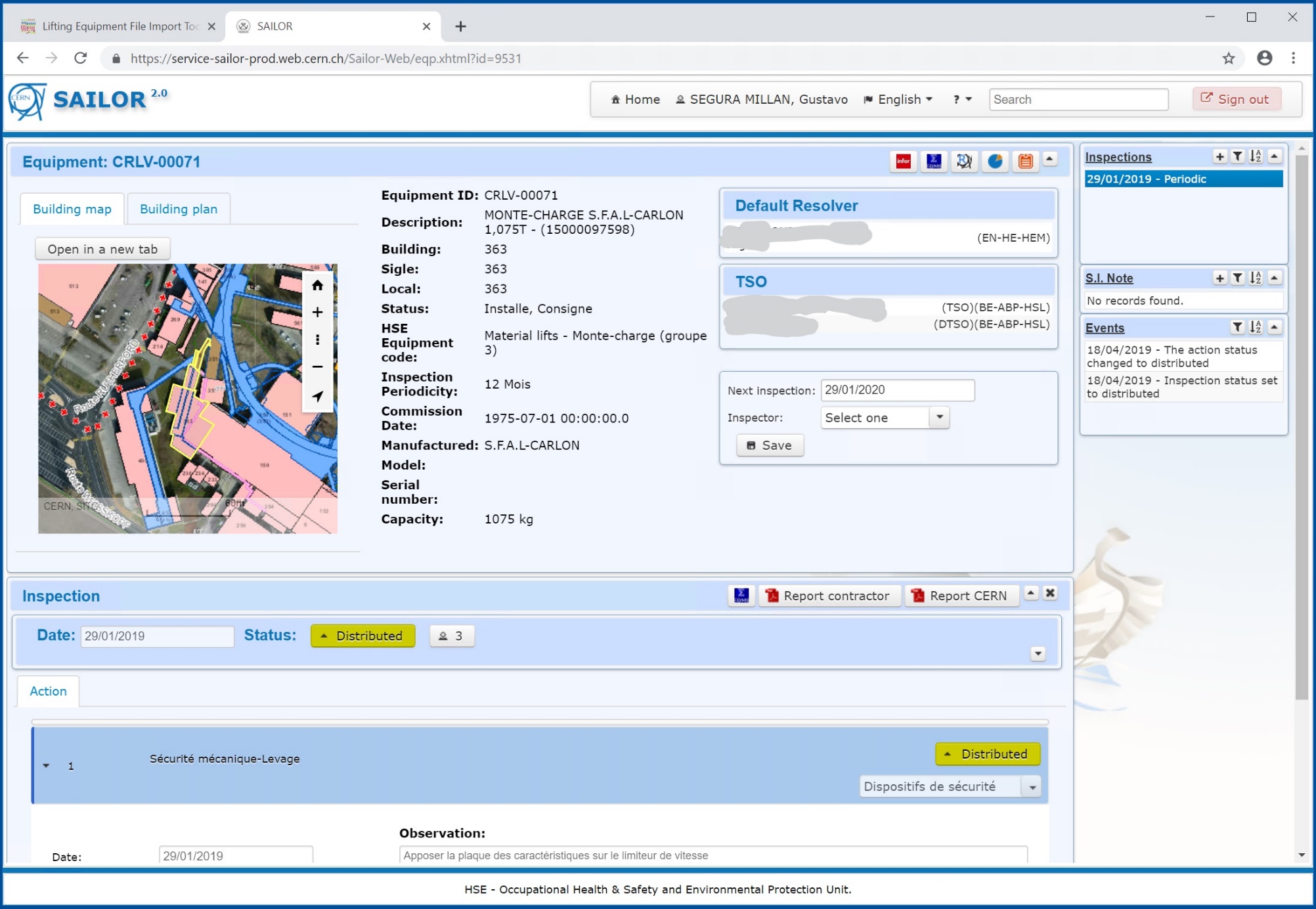 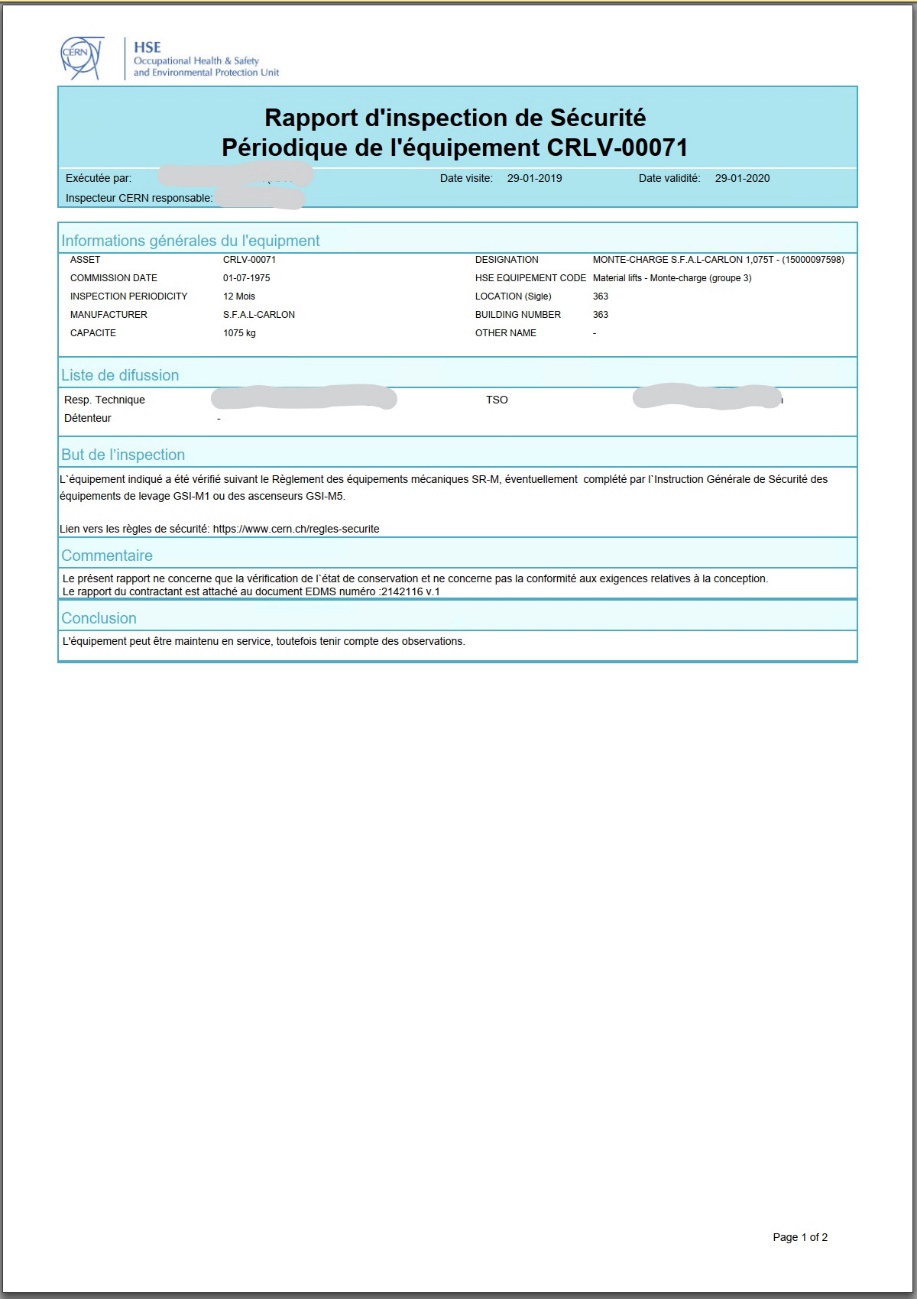 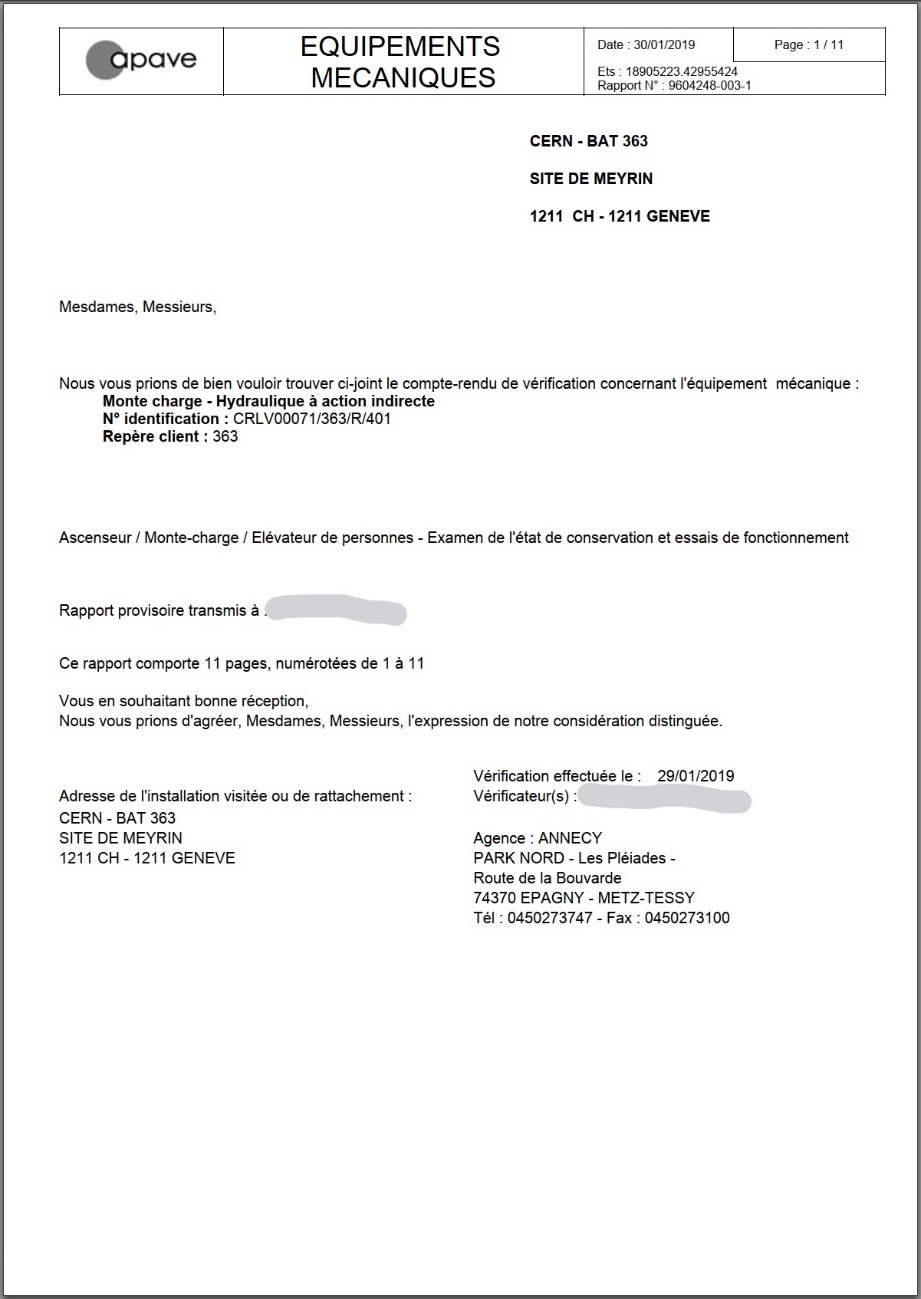 By CERN
contractor
By CERN
Inspector
SAILOR creates corrective maintenance work-orders in InforEAM
15.05.2019
EDMS 2150115                                        G.SEGURA
11
TSA – Tendering Support
15.05.2019
EDMS 2150115                                        G.SEGURA
12
TSA – Tendering Support
HSE Objective: “Verify the compliance of the Tendering documents with the CERN Safety regulatory framework.”
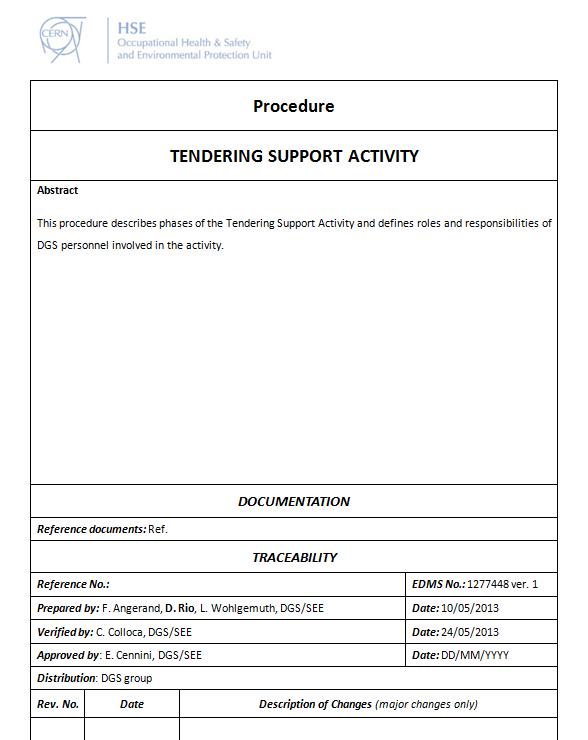 TSA Software System 
Implements the tendering support procedure 
For each review  – i.e. call for tender, contract
Registers tender documents to review 
Assigns roles (coordinator, expert, etc.)
Stores inputs from HSE (mandatory changes, suggestions, etc.)
Generates final reports for the requestor
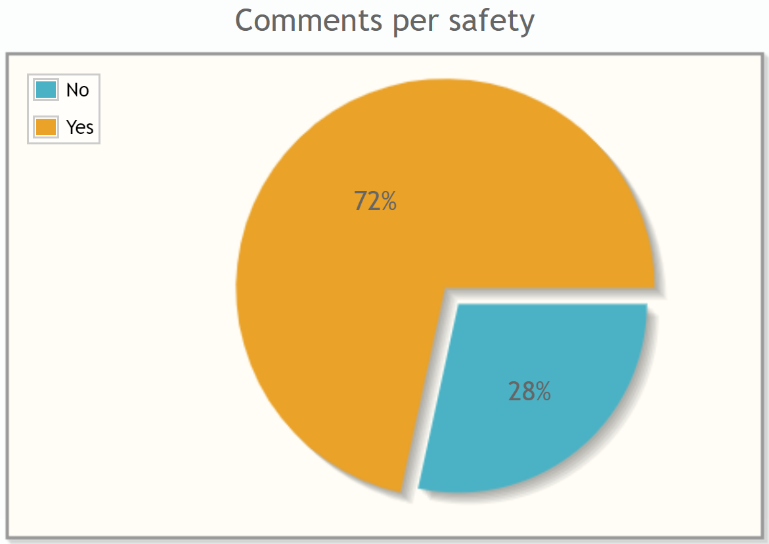 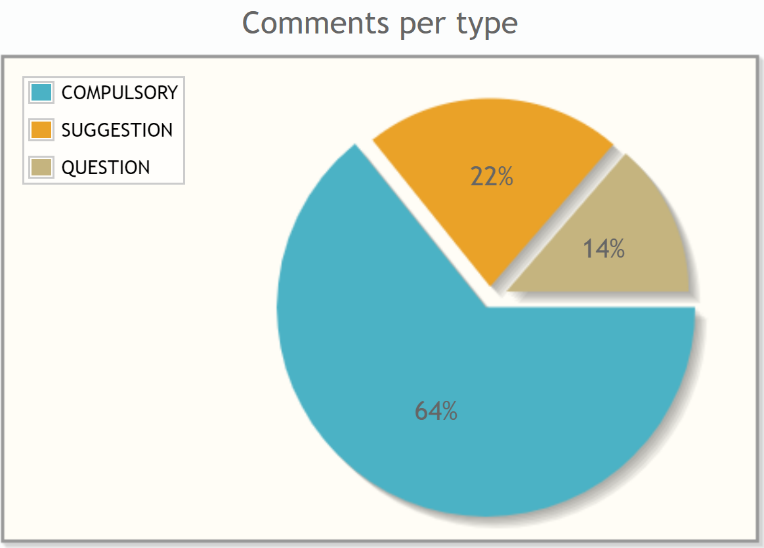 2084
6736
1283
2675
6044
15.05.2019
EDMS 2150115                                        G.SEGURA
13
TSA – Tendering Support
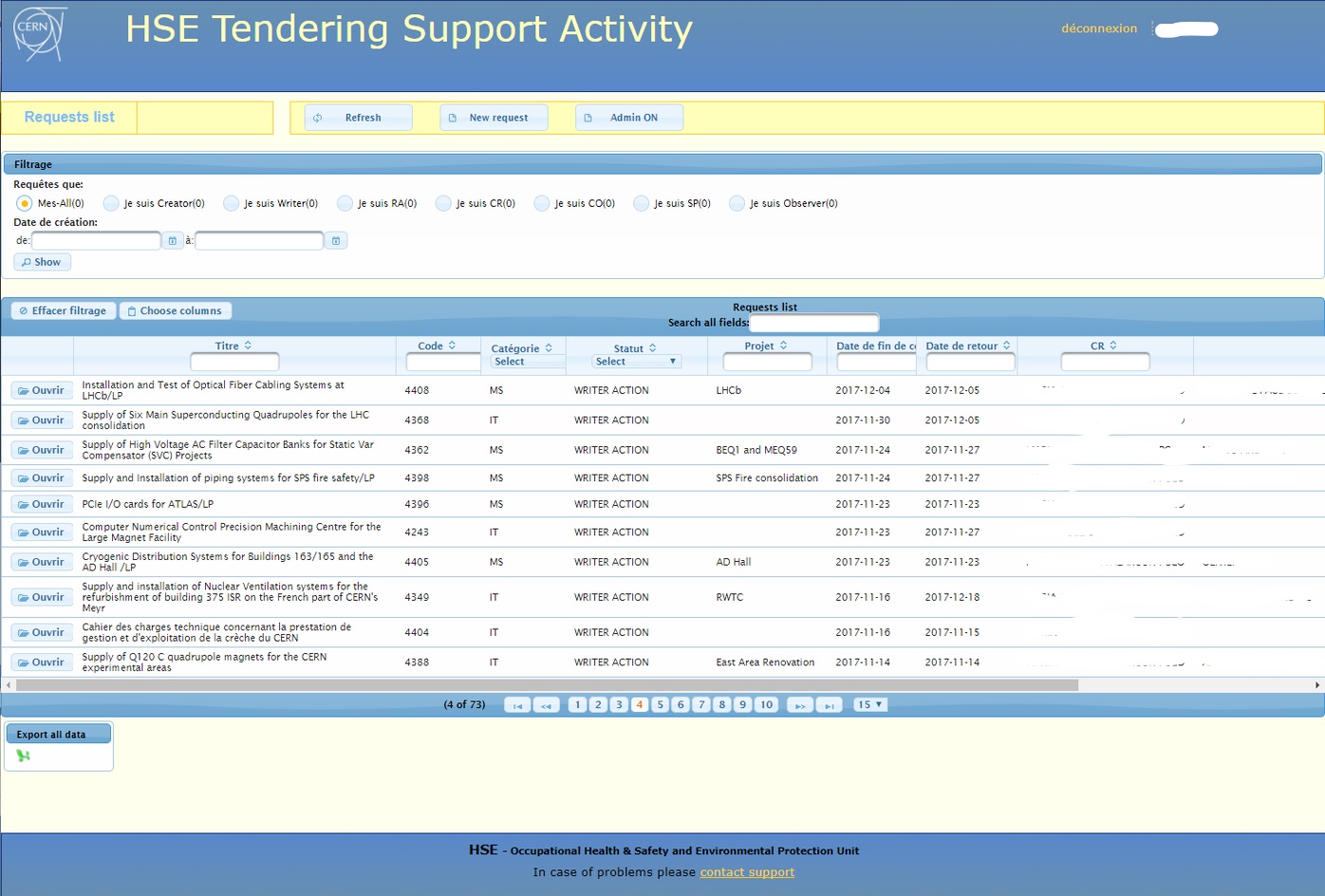 15.05.2019
EDMS 2150115                                        G.SEGURA
14
RAISIN – Radiation Risk Areas Inventory
15.05.2019
EDMS 2150115                                        G.SEGURA
15
RAISIN – Radiation Risk Areas Inventory
RP Classification process
With the RAISIN System, RP Group :
Manages the inventory of CERNs radiation areas.
Identifies and documents the radiological risks classification.
Shares the classification with other systems (used for planning in a CERN-wide scope).
RAISIN
15.05.2019
EDMS 2150115                                        G.SEGURA
16
RAISIN – Radiation Risk Areas Inventory
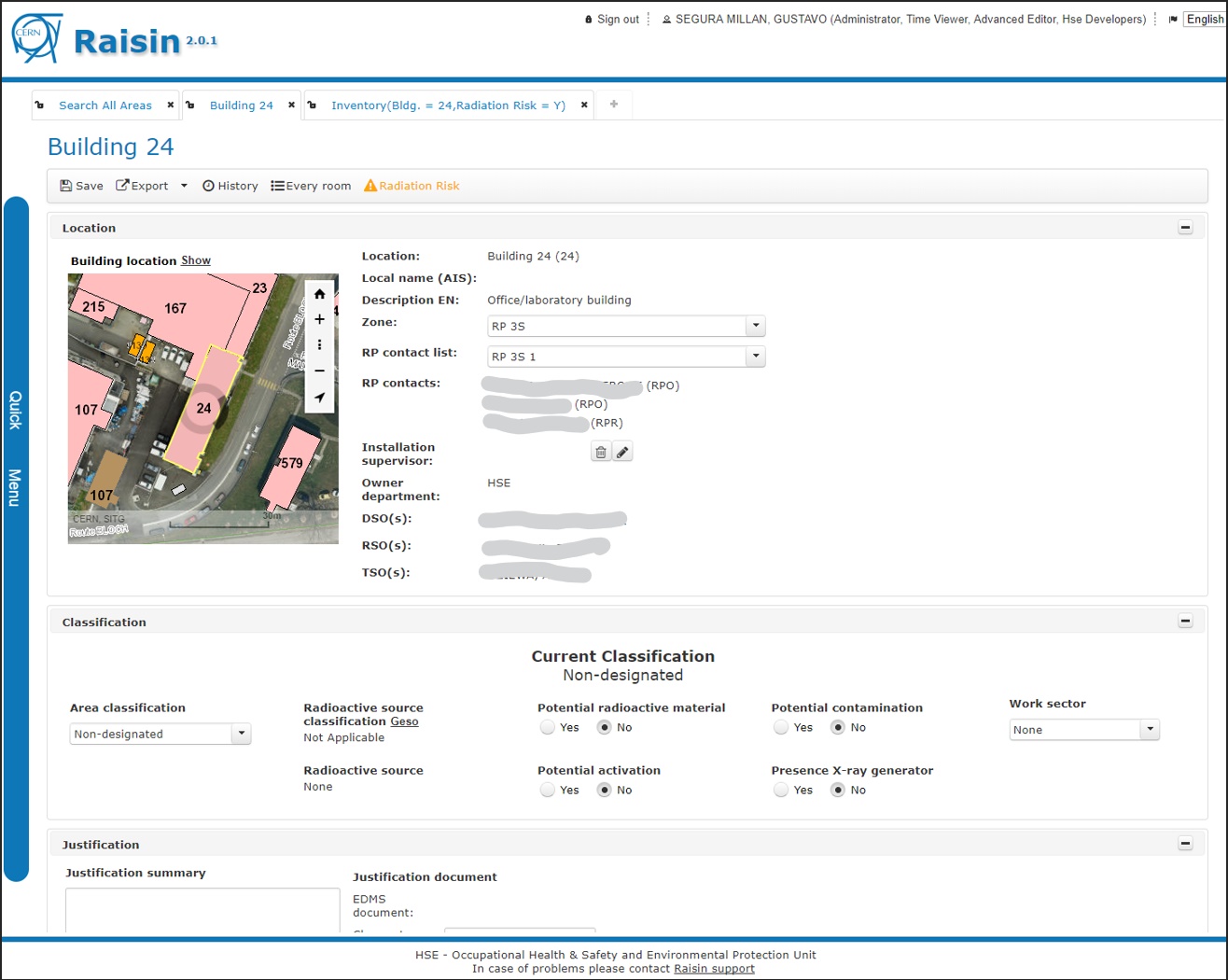 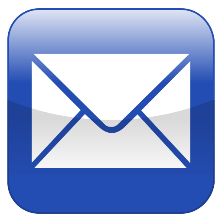 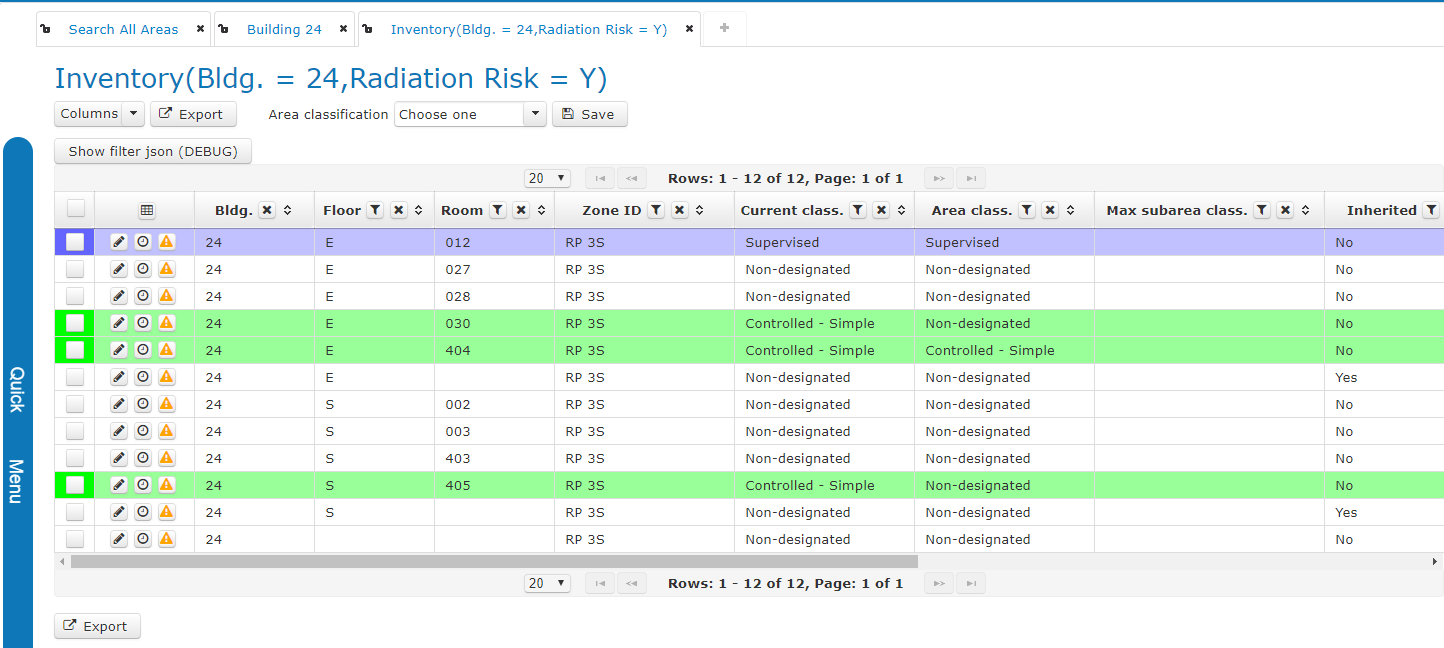 https://raisin...
15.05.2019
EDMS 2150115                                        G.SEGURA
17
CERES – Chemical Risk inventory
15.05.2019
EDMS 2150115                                        G.SEGURA
18
CERES – Chemical safety register
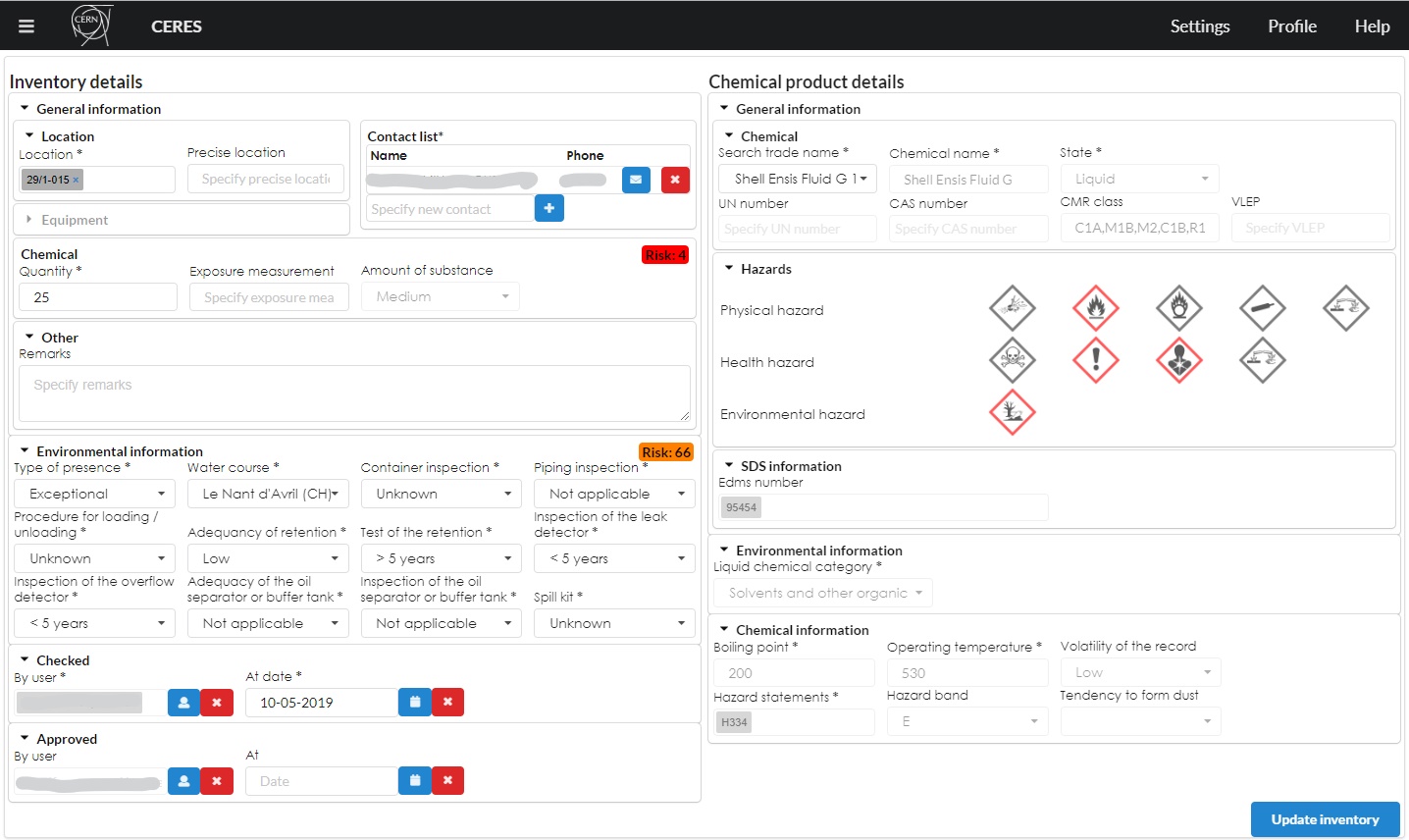 Please have a look to the presentation of CERES project this morning ….
15.05.2019
EDMS 2150115                                        G.SEGURA
19
Personal Dosimetry
15.05.2019
EDMS 2150115                                        G.SEGURA
20
Personal Dosimetry Systems
The Dosimetry System is the software system that we provide to RP Group allowing them to manage the legally required personal dosimetry monitoring of individuals occupationally exposed to ionising radiation at CERN.
Capabilities:
Distribution of dosimeters to requestors who fit the criteria: medical, contract, safety training
Recording personal doses in central database 
Reports of personal doses
Send notifications: recall for reading dosimeters, renew contract, renew medical certificates, exchange dosimeters
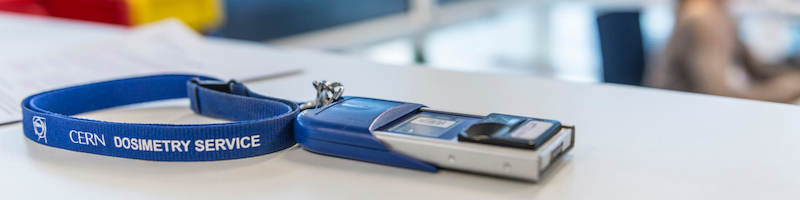 System breakdown  Forbidden access to accelerator and experimental facilities
15.05.2019
EDMS 2150115                                        G.SEGURA
21
REMUS – Radiation and Environment Monitoring Unified Supervision
15.05.2019
EDMS 2150115                                        G.SEGURA
22
REMUS – Radiation and Environment real-time monitoring
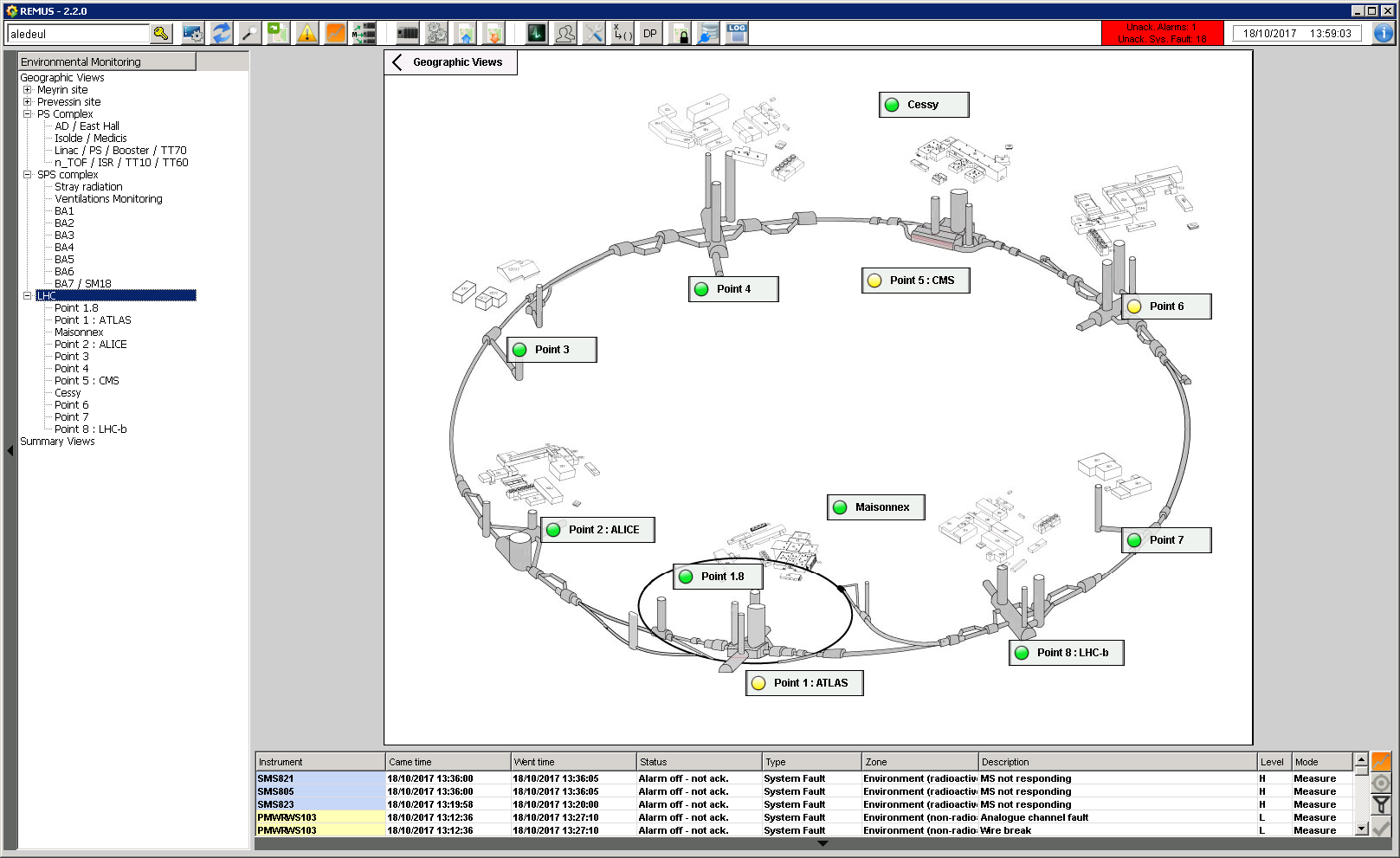 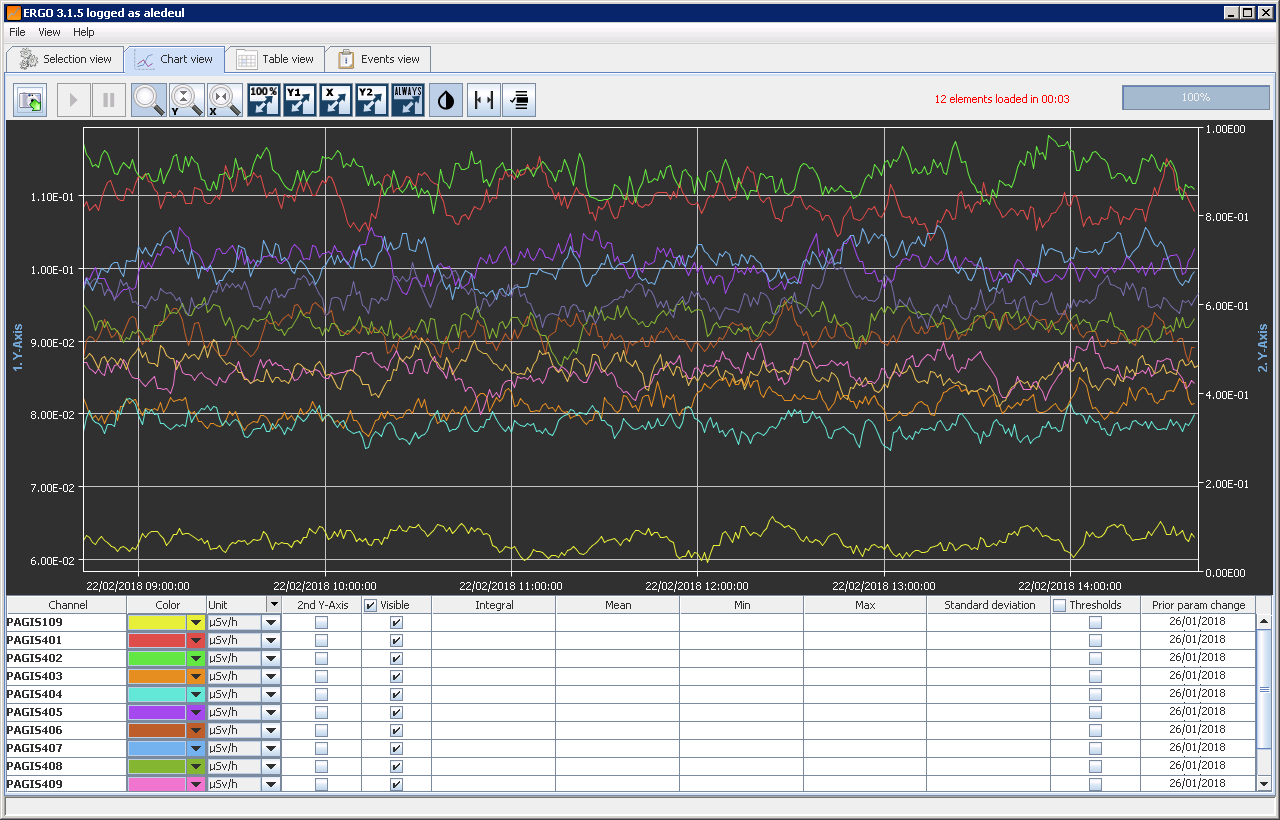 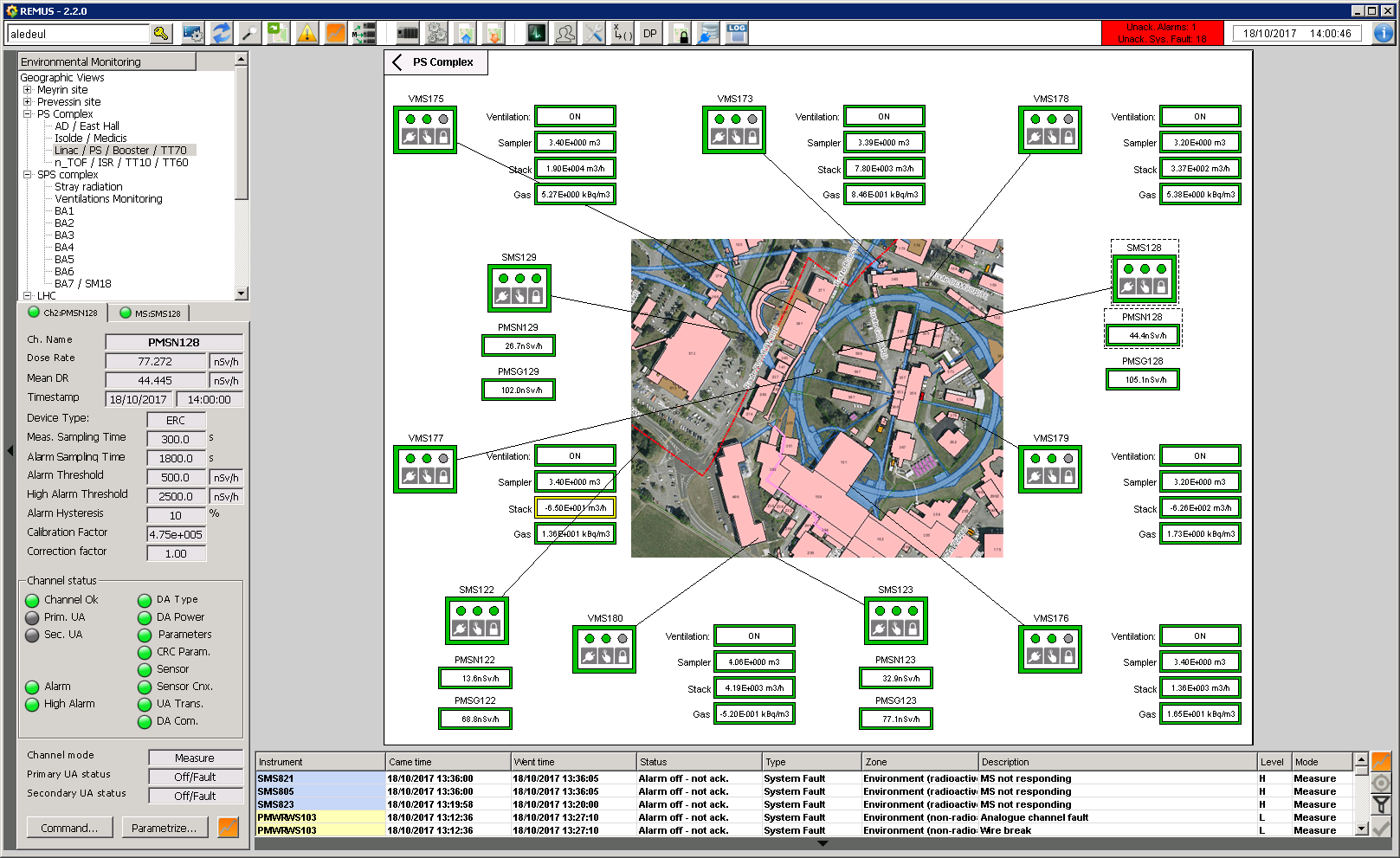 15.05.2019
EDMS 2150115                                        G.SEGURA
23
REMUS – Radiation and Environment real-time monitoring
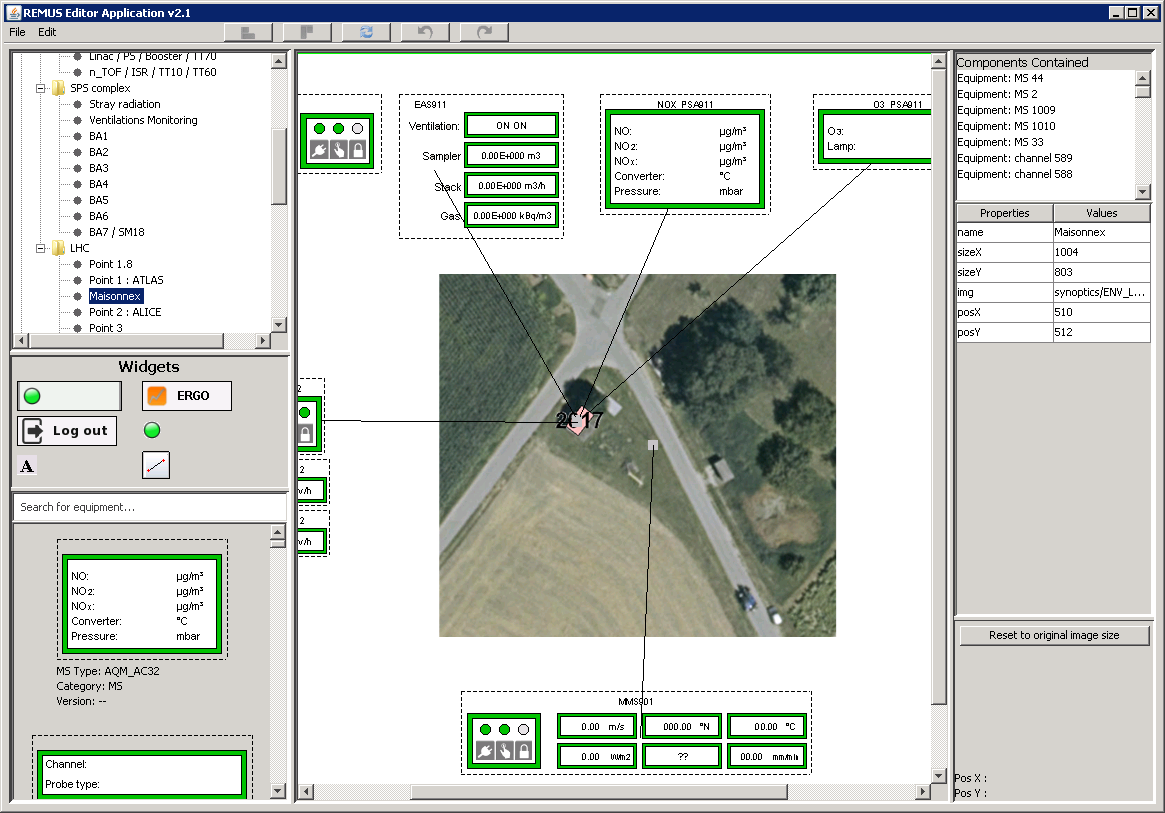 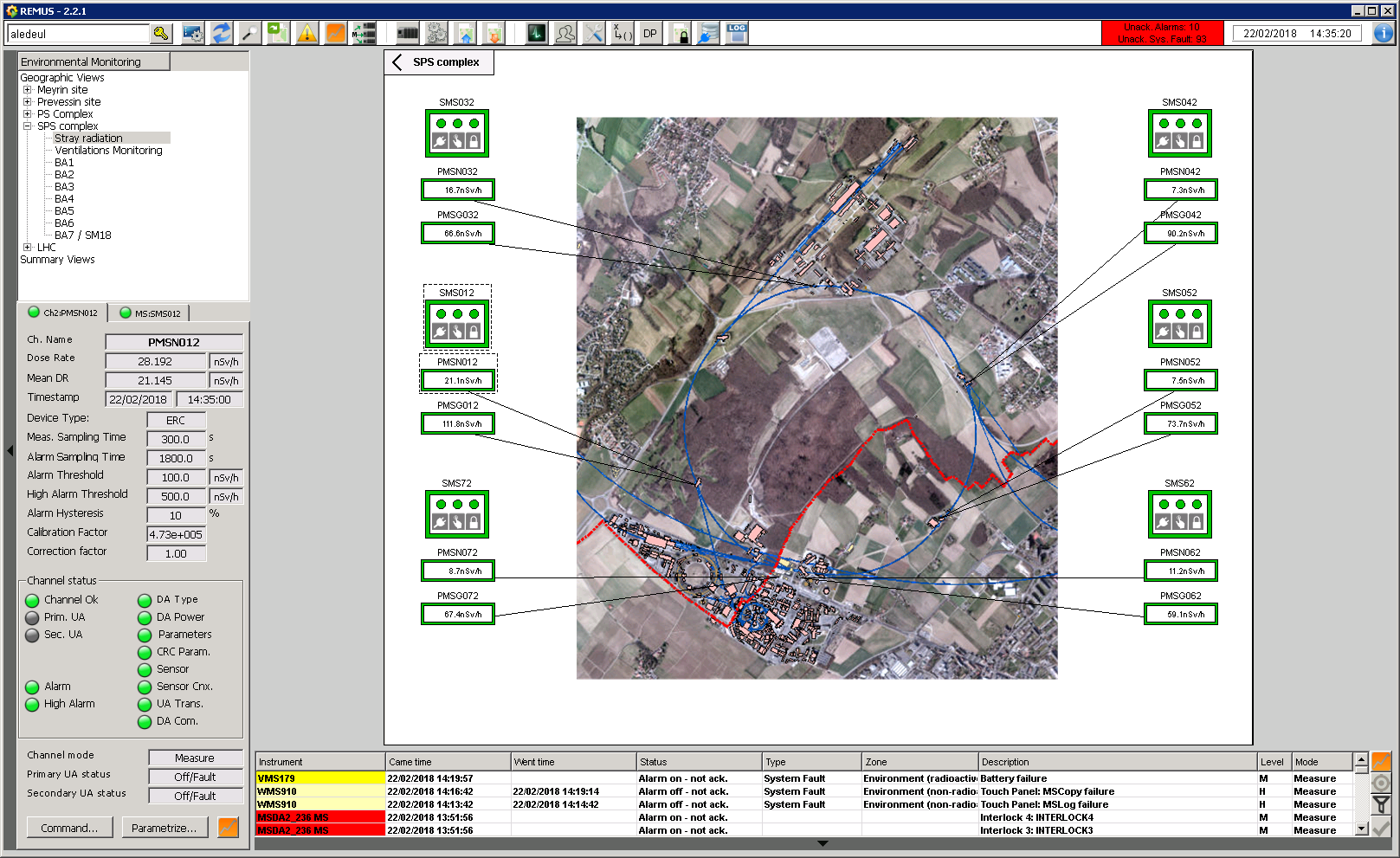 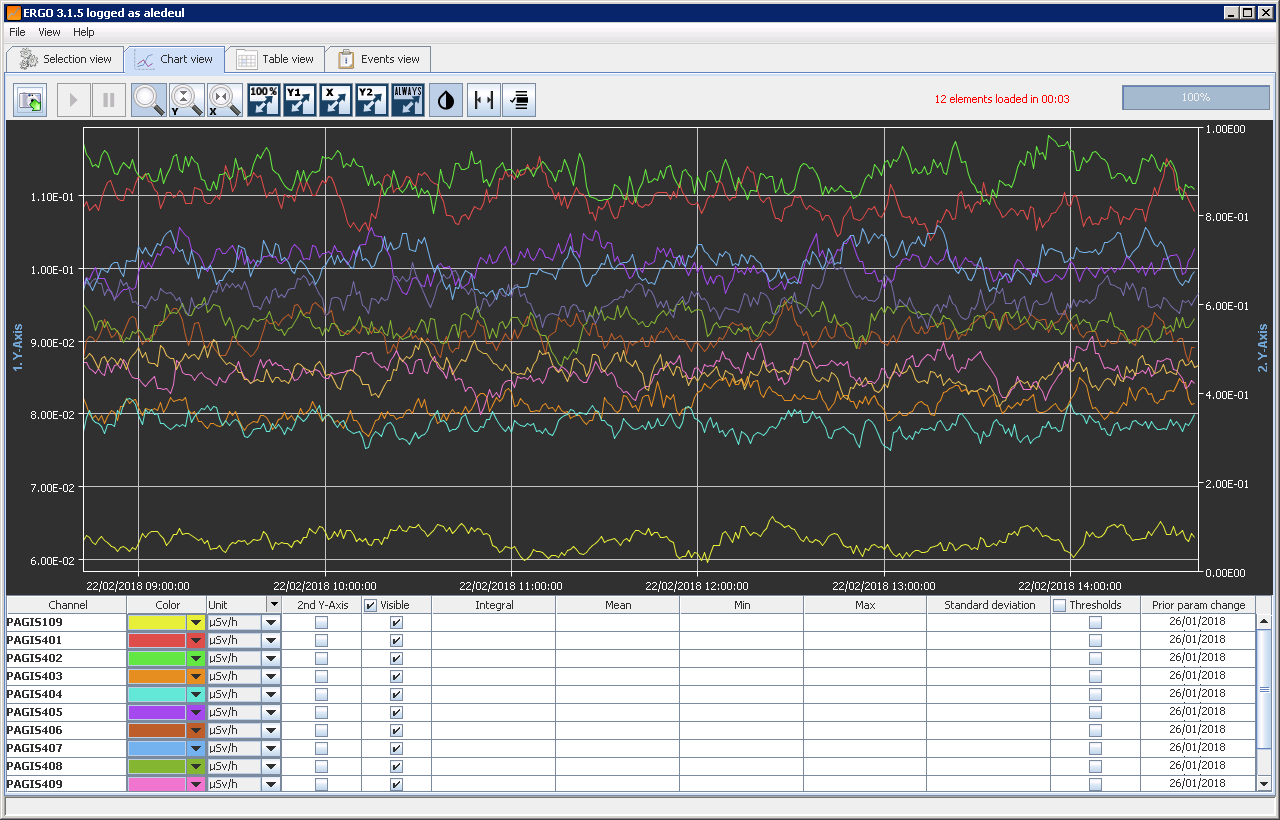 GUI Editor
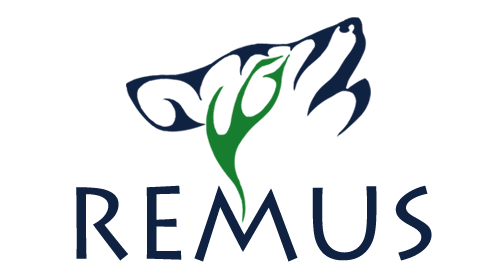 Application Editor
Supervision
Data Visualization
18 Applications
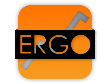 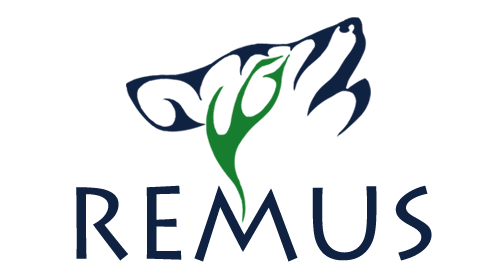 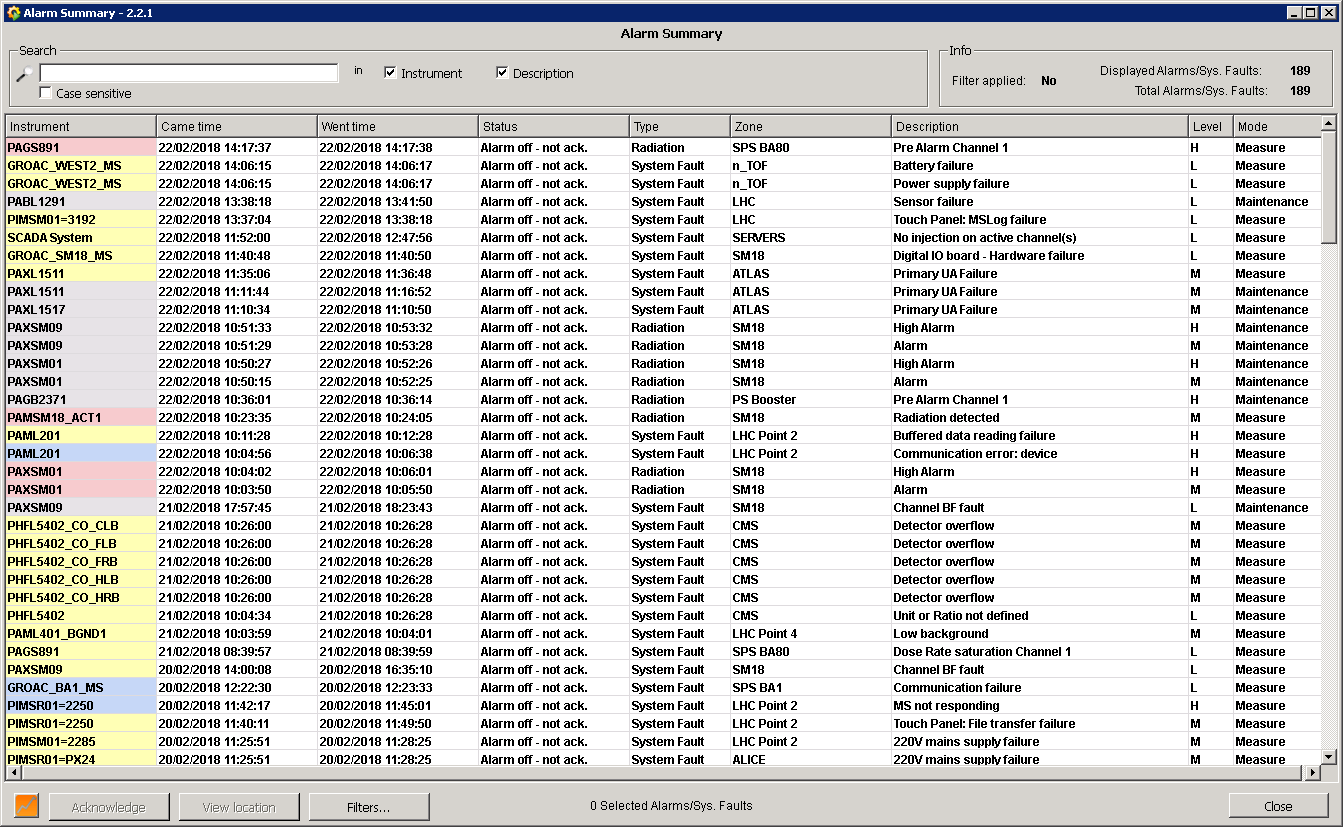 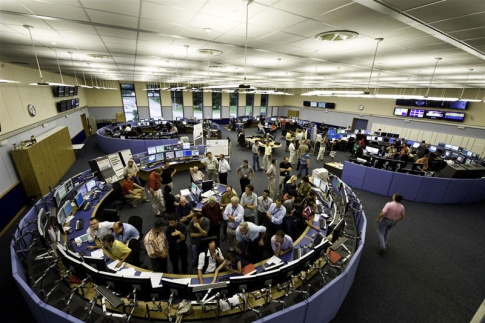 Client
8Bn Meas.
626 Synoptic
27 
StationTypes
600K 
Data Points
Alarm Screen
Data Exchange
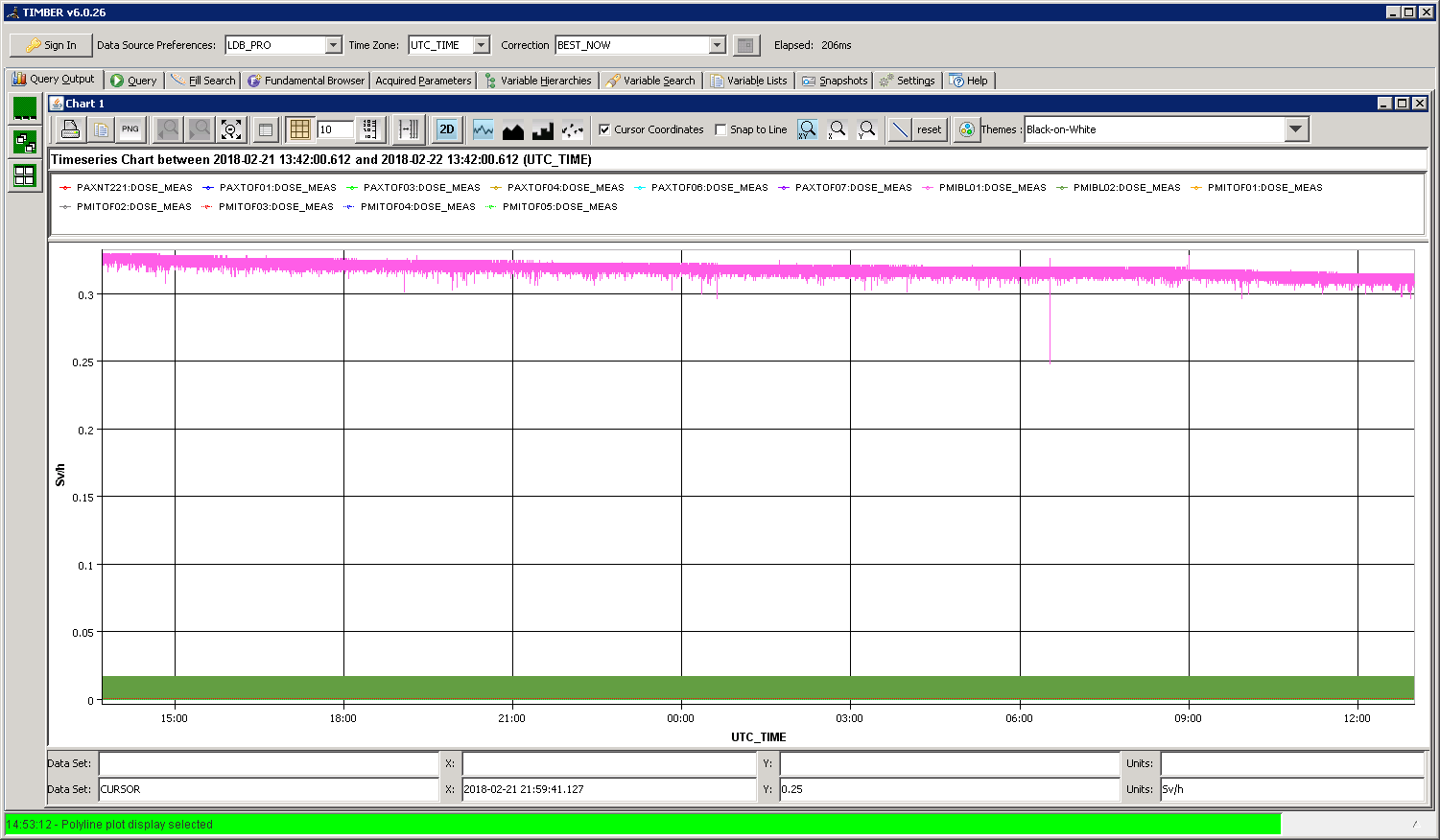 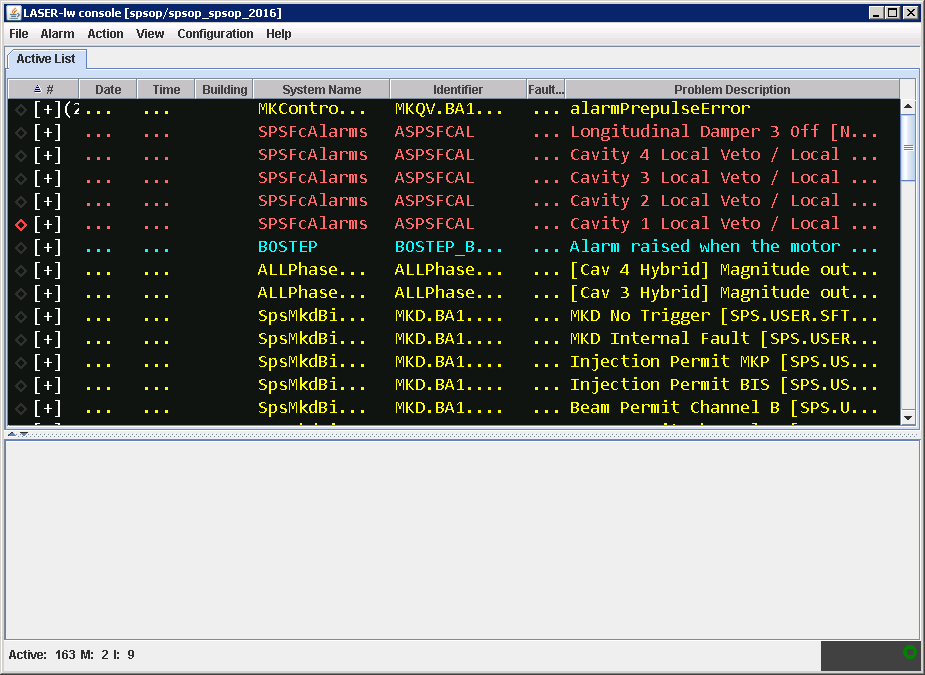 LASERDIPMeas. DB
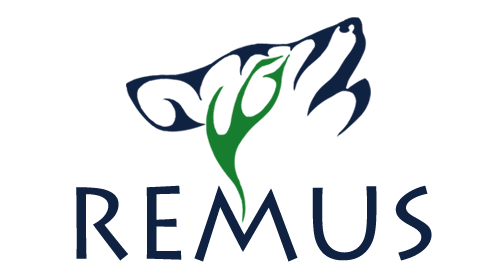 Client
3 200 
Channels
500 
Stations
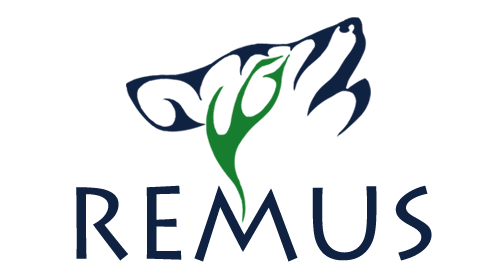 82K Alarms defined
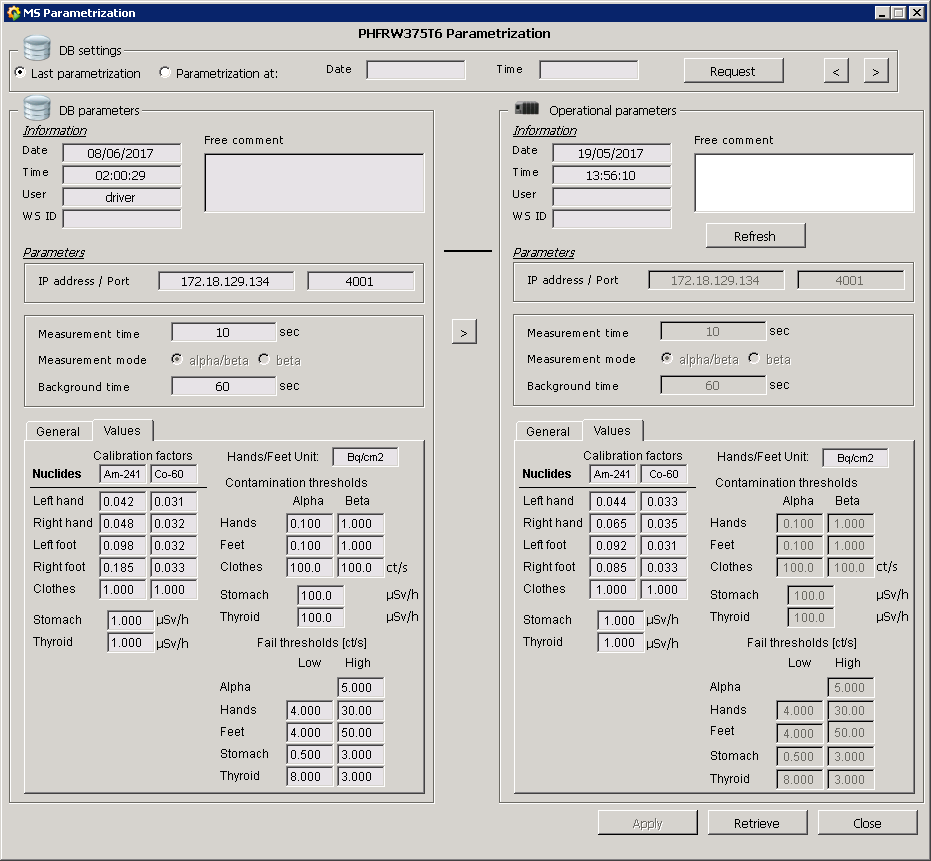 Online
Control/Command
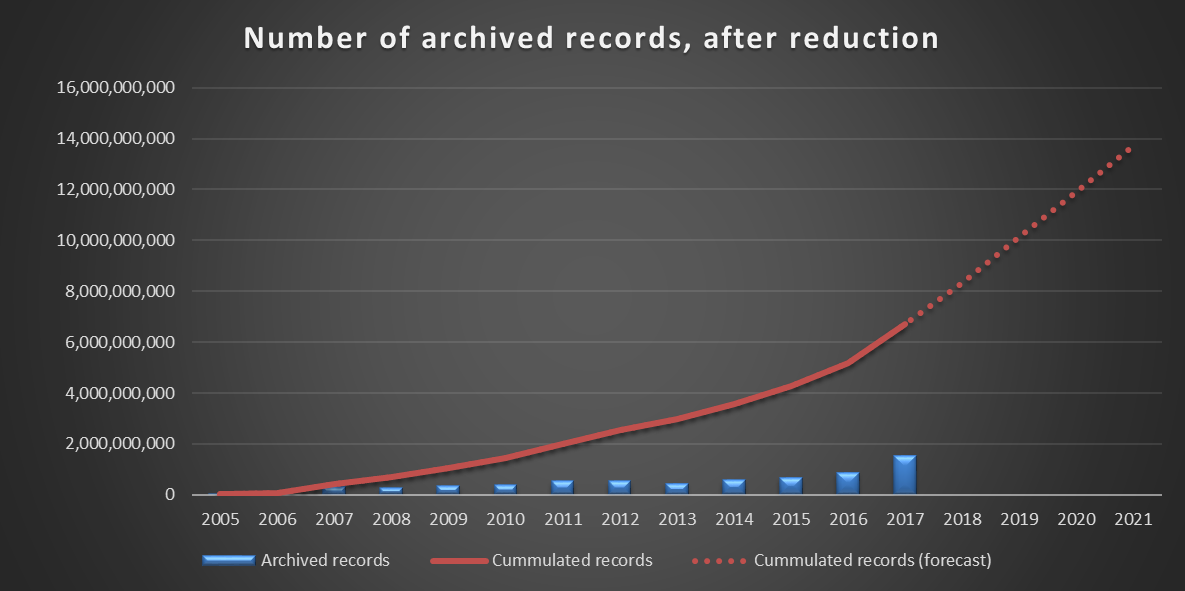 Data Archiving
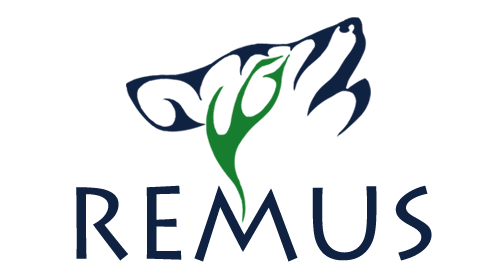 38Bn Meas./year2Bn after reduction
1 000
Meas./sec
Client
46k parameters
REMUS Functional Diagram
15.05.2019
EDMS 2150115                                        G.SEGURA
24
Future projects
Renewal of the Dosimetry System
CERES project to be completed in 2019 (on-going)
REMUS read-only mobile application (REMADS Project on-going)
REMUS data analytics (REMADS Project on-going)

SAILOR mobile application for Safety Inspectors
SAILOR technical inspections

… and may be … sharing and collaborating with you ?
15.05.2019
EDMS 2150115                                        G.SEGURA
25
Thank you for your attention
List of instrumentation supported by REMUS (1-14/27)
GROAC (CERN)  			General Purpose (counting cards)
MSDA (CERN+)  			Radioactivity
MMS (CERN+)  			Meteorological Station
VMS (CERN+)  			Ventilation Station
RWM (Bertin)  				Radioactive Water Monitor
HFM (Britec)				Hand Foot Contamination Monitor
SGM (Bertin) 				Site Gate Monitors for Radioactivity
PCM (Bertin) 				Contamination
WMS (CERN+) 			Water Monitoring Station
AC32 (Environnement S.A.)		NO, NOx,NO2 Monitoring
O342 (Environnement S.A.)		O3 Monitoring
LB112 (Berthold) 			Gamma rays Monitoring
FHT1100 (Thermo) 			Contamination (mobile)
AD6 (Automess)			Radioactivity (mobile)
COTS (Commercial Off-The-Shelf)  instrumentationCERN developed instrumentation“CERN+”: CERN & COTS instrumentation
15.05.2019
EDMS 2150115                                        G.SEGURA
27
List of instrumentation supported by REMUS (15-27/27)
ICAM (Canberra)  		Air Alpha/Beta Monitor
SMART (CERN)  		General Purpose (PLC)
LB147 (Berthold)		Hand Foot Contamination Monitor
iWMS	 (CERN+)		Water Monitoring Station
RADHOME (Algade)		Radon Monitoring
ABPM (Mirion)			Alpha/Beta Particulate Monitor (mobile)
DTionix (Premium Analyze)	Tritium Monitoring
MinAlarm (Thermo)		Radioactivity
UNIDOS (PTW)		Dosemeter
iAS (CERN+)			Aerosol Sampler
Alarm Repeater (CERN)	Alarm Signals 
FHT1388 (Thermo)		Truck Gate Monitor for Radioactivity		
CROME (CERN)		Radioactivity
COTS (Commercial Off-The-Shelf)  instrumentationCERN developed instrumentation“CERN+”: CERN & COTS instrumentation
15.05.2019
EDMS 2150115                                        G.SEGURA
28
REMUS Architecture
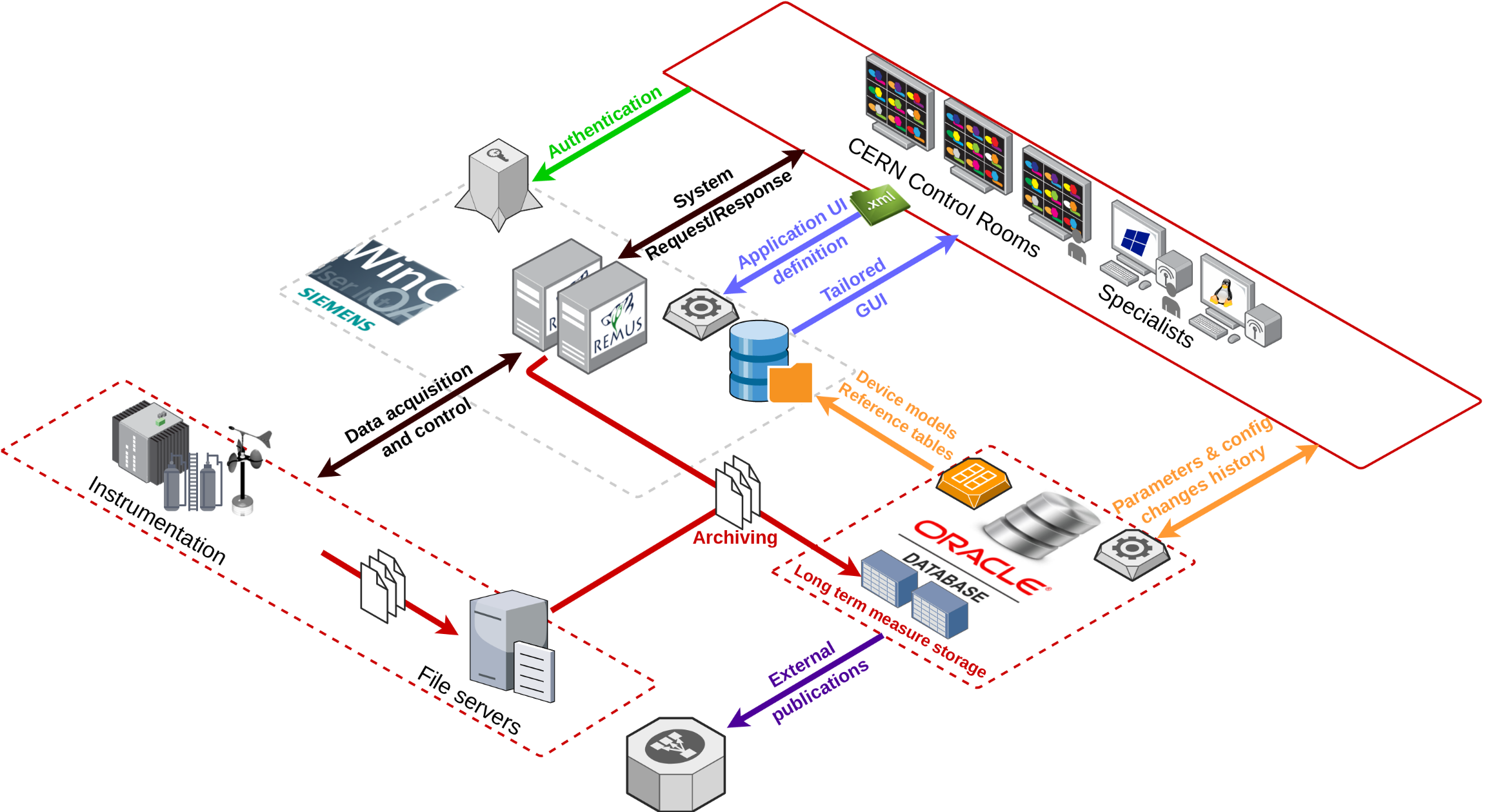 15.05.2019
EDMS 2150115                                        G.SEGURA
29